SỐ CÓ HAI CHỮ SỐ ( TIẾT 6)
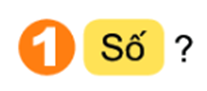 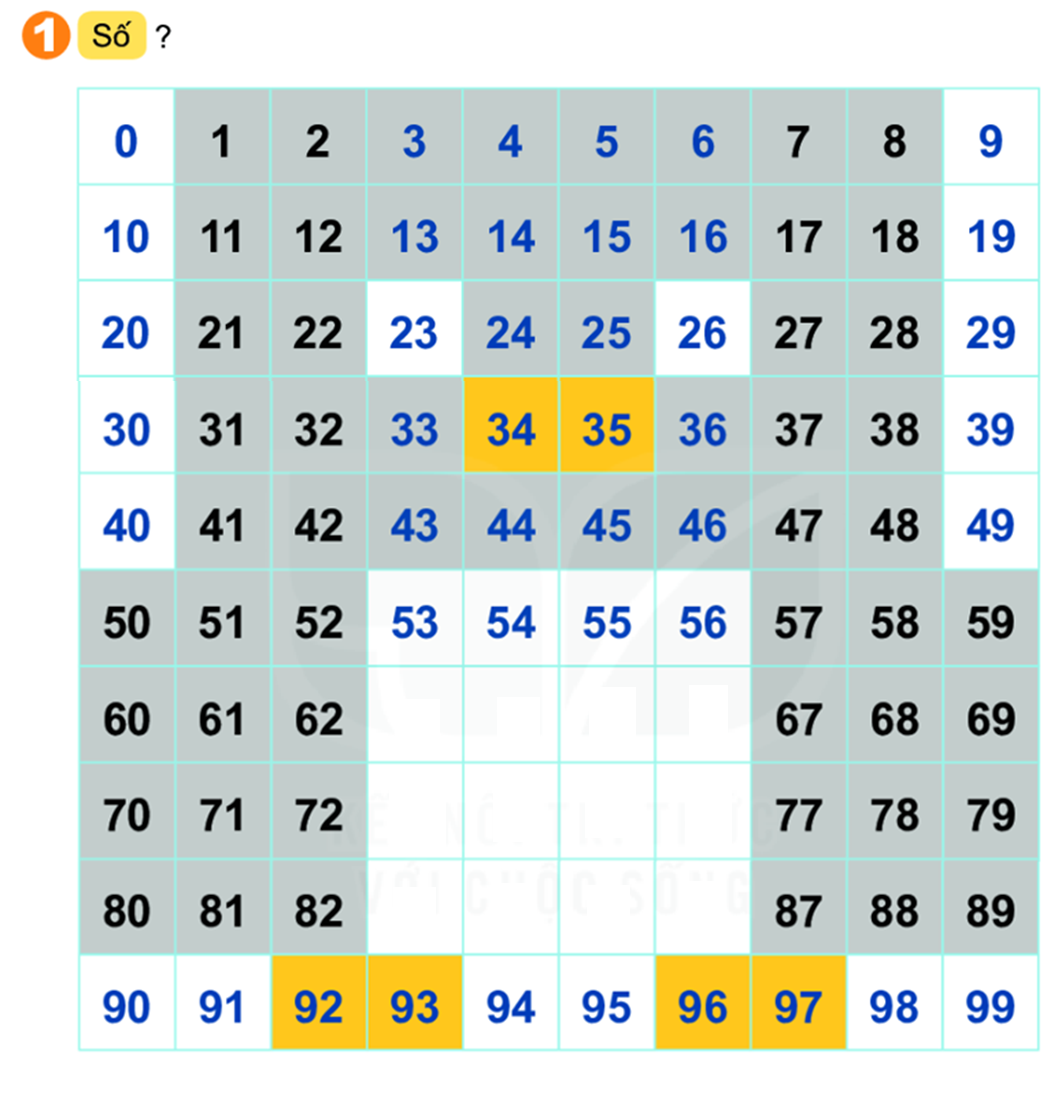 63
64
?
?
?
65
?
66
73
74
?
?
?
75
?
76
83
84
?
?
?
85
?
86
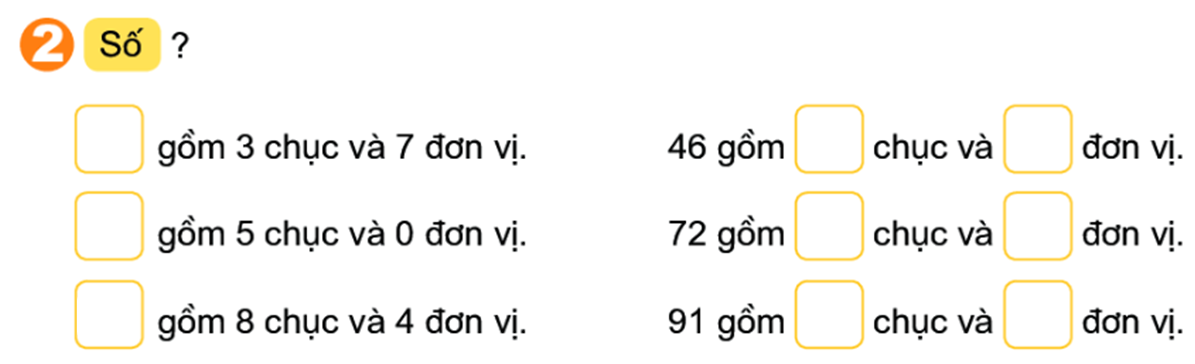 37
6
?
4
?
?
50
7
2
?
?
?
1
9
84
?
?
?
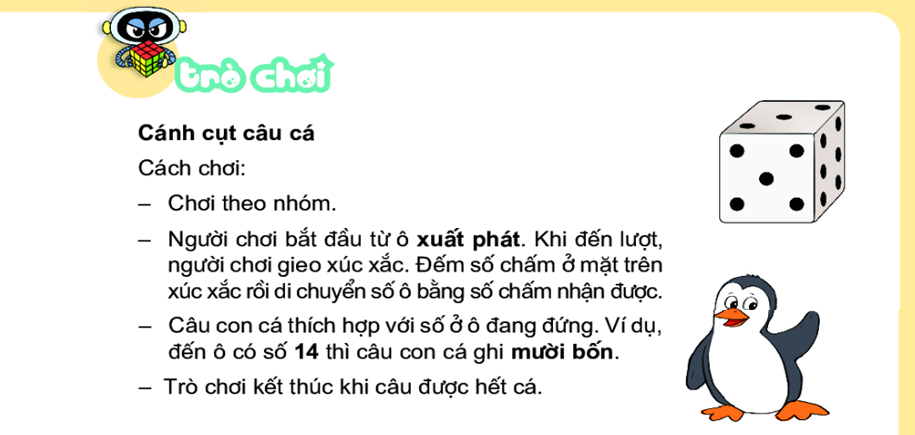 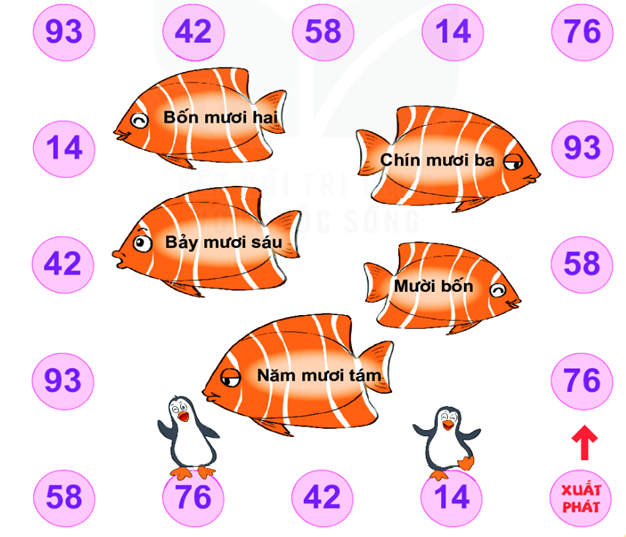